Thursday 16th September 2021
AGENDA
Welcome back
2.   COVID data update: Autumn   
      term, government asks, testing & contingency       
      planning. Vaccinations update.
3.   NPQs
Independent Social Care Review
HEARD event – 30th September at 7pm
Pupil Premium Accountability – October 18th at 4pm
Caretakers’ Houses
Afghanistan update
Vaccinations – 12-15 year olds (secondary)
AOB
Data Summary
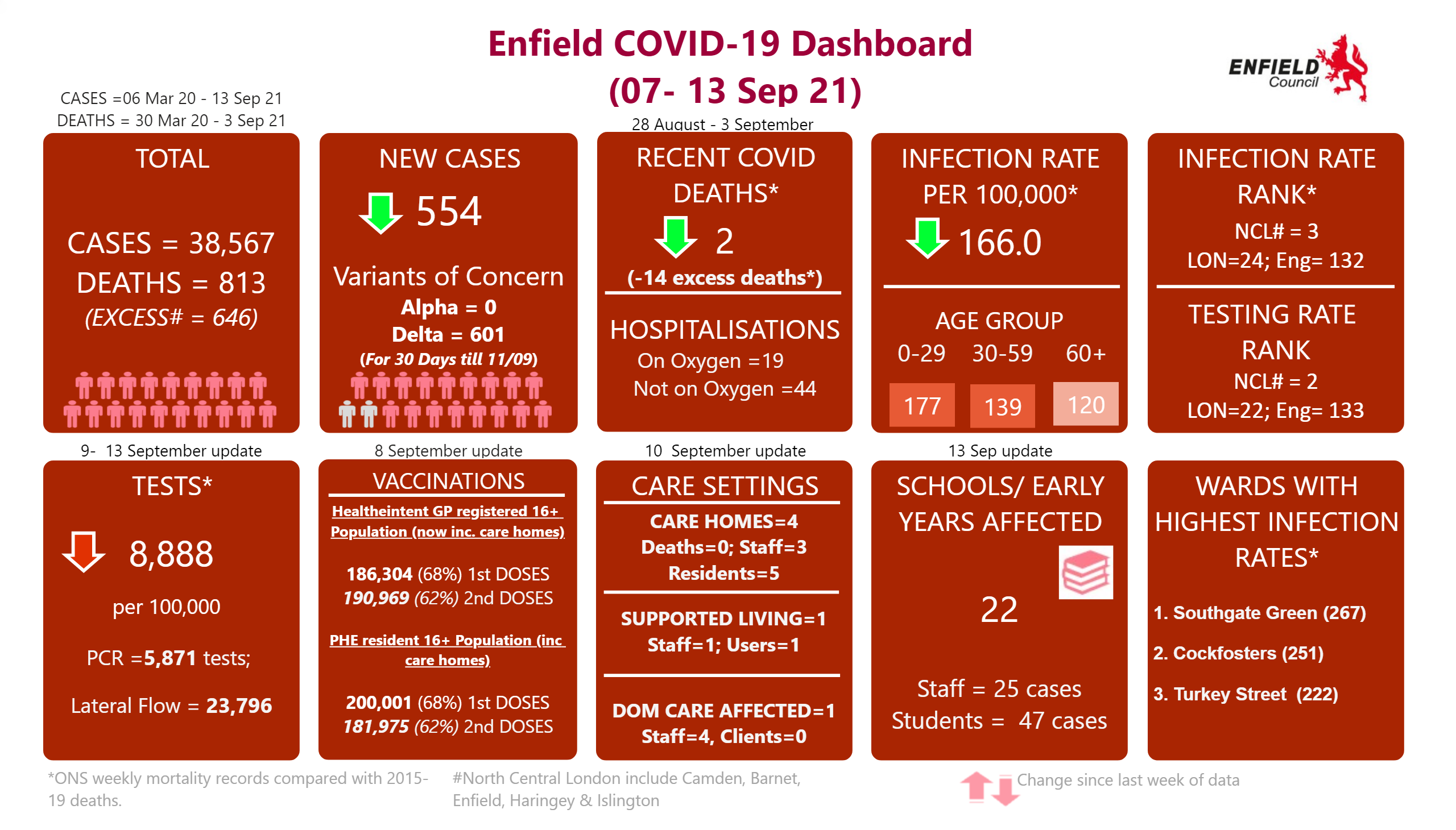 1
44
42
[Speaker Notes: TOTAL
No alt text provided.

NEW CASES
No alt text provided.

RECENT COVID DEATHS*
No alt text provided.

INFECTION RATE PER 100,000*
No alt text provided.

INFECTION RATE RANK*
No alt text provided.

Enfield COVID-19 Dashboard 
(07- 13 Sep 21)
No alt text provided.

TESTS*
No alt text provided.

VACCINATIONS
No alt text provided.

CARE SETTINGS
No alt text provided.

SCHOOLS/ EARLY YEARS AFFECTED
No alt text provided.

WARDS WITH HIGHEST INFECTION RATES*
No alt text provided.

textbox
No alt text provided.

basicShape
No alt text provided.

basicShape
No alt text provided.

textbox
No alt text provided.

textbox
No alt text provided.

textbox
No alt text provided.

textbox
No alt text provided.

basicShape
No alt text provided.

image
No alt text provided.

image
No alt text provided.

image
No alt text provided.

textbox
No alt text provided.

textbox
No alt text provided.

image
No alt text provided.

textbox
No alt text provided.

textbox
No alt text provided.

textbox
0-29

basicShape
No alt text provided.

basicShape
No alt text provided.

basicShape
No alt text provided.

image
No alt text provided.

textbox
No alt text provided.

textbox
No alt text provided.

basicShape
No alt text provided.

basicShape
No alt text provided.

basicShape
No alt text provided.

basicShape
No alt text provided.

basicShape
No alt text provided.]
New PHE guidancehttps://www.gov.uk/government/publications/actions-for-schools-during-the-coronavirus-outbreak/schools-covid-19-operational-guidance
Covers primary, secondary, special & post 16 providers
Key messages;
Keep some control measures in place – hand washing, cleaning, ventilation, follow advice on testing, self-isolation, managing cases
Testing – importance of home testing..
Contact tracing – close contacts of children will be identified by NHS Test and Trace!!! But see guidance for staff!!!
Bubbles – no longer required to keep children in bubbles
Face coverings – no longer advised for pupils/ staff in class or communal areas but still required on public transport / dedicated school transport.
Stepping up measures – in case of outbreak
Other – assemblies, staggered start and end of day, other?
Testing
Primaries
Staff should test twice weekly at home
No requirement to test pupils.

PCR tests should not be carried out for people who have had a + test in last 90 days (unless new symptoms)
Contact tracing
Close contacts will be identified by NHS Test & Trace and do not need to self isolate if they are:
Under 18 and 6 months
Fully vaccinated (14 days post 2nd jab)
Not able to vaccinated due to medical reasons
Taking part in an approved vaccine trial
Close contacts will be advised to take a PCR test and providing they are within categories 1-4 do not need to self isolate whilst awaiting results. 
attend school,
do not need to wear face coverings (when in school but should on public transport)
Staff/ students are NOT required to self isolate if they live with someone who has been identified as COVID+ providing adhere to 1-4 above and are advised to take a PCR test.
If/ when a school has multiple cases
If you are concerned phone Public Health/ email corona.virus@enfield.gov.uk ;
Gov advises that you notify if/ when;
A member of staff/ child is hospitalised due to COVID (notify local team & DfE 0800 046 8687)
Special schools
2 COVID + cases among students/ staff who are likely to have mixed closely within the last 10 days
Most schools
5 COVID + cases among students/ staff who are likely to have mixed closely within the last 10 days
10% students/ staff who are likely to have mixed closely within the last 10 days
Cases among staff
Notify corona.virus@enfield.gov.uk 

PHE guidance 
For all cases relating to staff, please also see the guidance for workplaces: NHS Test and Trace in the workplace https://www.gov.uk/guidance/nhs-test-and-trace-workplace-guidance?utm_medium=email&utm_campaign=govuk-notifications&utm_source=09bc689c-73ca-4445-94fe-4f79828ed4e2&utm_content=daily 

Employers should call the Self-Isolation Service Hub on 020 3743 6715 as soon as they are made aware that any of their workers have tested positive.
Actions that may be advised
Strengthened communications to encourage pupils / students to undertake twice weekly rapid asymptomatic home testing and reporting 
Temporarily reinstating face coverings for pupils/students, staff and visitors in indoor and/or communal spaces in secondary schools, FE and HE settings, and for staff in primary, early years, out-of-school, and specialist settings. This should be for two weeks in the first instance, pending regular review 
Reinstating on-site rapid LFD testing in secondary schools, colleges and universities for a two-week period to encourage uptake of twice weekly testing 
Increased frequency of testing 
Face coverings 
Limit gatherings e.g. educational visits, open days, parental attendance, performances
Limit attendance
What do we want you to do
Review Risk Assessment documents

Inform us of COVID + cases using corona.virus@enfield.gov.uk (this requirement will be reviewed at half term)

We do not need to know about close contacts
NPQs
Ambition is the lead organisation (local facilitation by Ivy Learning Trust working Wembley Academy Teaching Hub)
Executive headship, Headship, Senior Leadership, Leading Teaching, Behaviour & Inclusion, Teaching Development
Most courses free to 30 borough schools with high levels of FSM – top 30% pupils on pupil premium
Good to have Enfield cohorts?
PUPIL PREMIUM ACCOUNTABILITY
Session with Marc Rowland offered for 18th October at 4pm (one hour)
New regulations – must use new template
https://assets.publishing.service.gov.uk/government/uploads/system/uploads/attachment_data/file/1015262/PP_Blank_Template_V5.docx 
Example templates to be provided
Afghanistan – still at early stages
Likely many first arrivals will speak English and be literate
Housing key issue to be sorted first
Some arrivals will not be part of government scheme – living with family members/friends
Main languages – Pashto: Dari
Main ethnic groups – Pashtuns, Hazaras, Uzbeks, Tajiks
Independent between 1919-26 from UK
Pop: 38 million. Literacy rate about 40%
Landlocked bordered by 7 countries
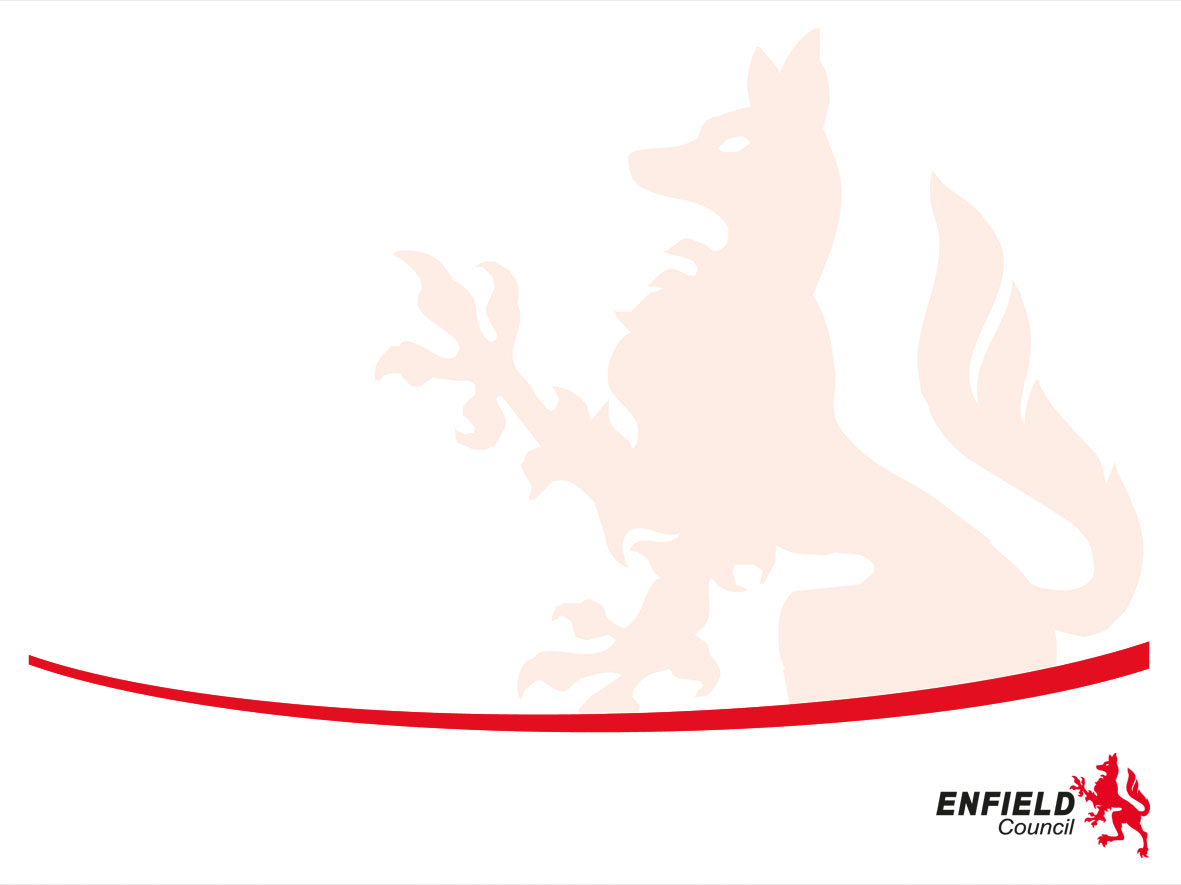 Independent review of children’s social care
September 2021
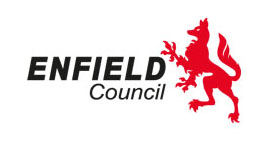 Striving for excellence
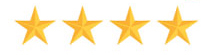 www.enfield.gov.uk
Independent Review local design
Background
The independent review of children’s social care began on 1st March 2021 and is investigating what needs to change to improve the lives of children and families. On 17th June, the Care Review published its “Case for Change”, which set out the biggest problems facing the system. We are now moving into our next phase of work, where we will look in more depth at the issues we have identified before considering possible solutions. To do this it is important the review is able to gather evidence at both a local and national level.
What is local design?
To ensure the review is based in the realities of the challenges in local areas, we want to build longer term relationships with a small number of local areas to help inform the review’s work - helping us understand local systems and test recommendations. The purpose of the work is not to judge the quality of work being done, but to understand how the system is currently working, identify broad challenges across local areas in England and to consider the deliverability and implications of any potential recommendations. Participating local areas will have the opportunity to support and influence the review process. 

We will undertake fieldwork in ten local areas to understand the local system in more detail, particularly looking at issues that are raised in the case for change, for example: local partnership working, support for families and the response to teenagers facing harms outside the home.
[Speaker Notes: They will work with 10 LA’s currently there are 8 and one of 2 in London. 




What does being a local design area involve? 

Local design areas will be paired with a member of the review team who will lead structured research within the local area with support from others in the team.]
Why should we get involve?
All areas who are involved will have the opportunity to influence the future direction of children’s social care. Outputs of the research will be shared with local areas. 

We will also gain an external perspective of how we and our partners operate within our local children’s social care system useful.
What next?
Three day on site

11th – 13th October 2021

Up 4 in the review team
Submit documents e.g SEF

8 x roundtables

8 x 121 meetings

4 x case study meetings
What areas are they going to be looking at?
They are currently designing a full topic guide for interviews. Topics will focus on specific themes about how the system operates, for instance:
Balancing help and protection
Children in care 
Kinship care
Teenagers and extra-familial harms
Bureaucracy and social work careers
Children with complex needs and disabilities
Commissioned family support services
Non commissioned community based support
Schools and education
[Speaker Notes: Refer to the notes for who they want to get involved  and purpose – need social workers]
What happens after?
Publish a summary of our learning from the local design process as part of the final review report. Areas will be consulted on this and information shared with the review as part of the field work will only be published with that area's consent. The aim of the research is not to pass judgement about the effectiveness of any individual local area, but to understand in more depth the perspectives of those delivering children’s social care and to identify systemic issues.
2021
School and Early Years Improvement Service
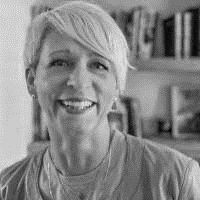 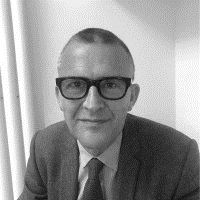 Beatrix Simpson
Primary 
Lead School 
Improvement Advisor
Jeff Cole
Secondary 
Lead School 
Improvement Advisor
SEYIS Core Offer  21/22

1 core visit to Primary local authority maintained schools per academic year

Support schools who are RI or those identified by the LA as in need of support

Secondary Schools have E27 funding for SEYIS services this year

SEYIS will be present at Ofsted meetings as the responsible body.
Traded Offer
9.5 Days
£3,800
6.5 Days
£2,500
5 Days
£2,000
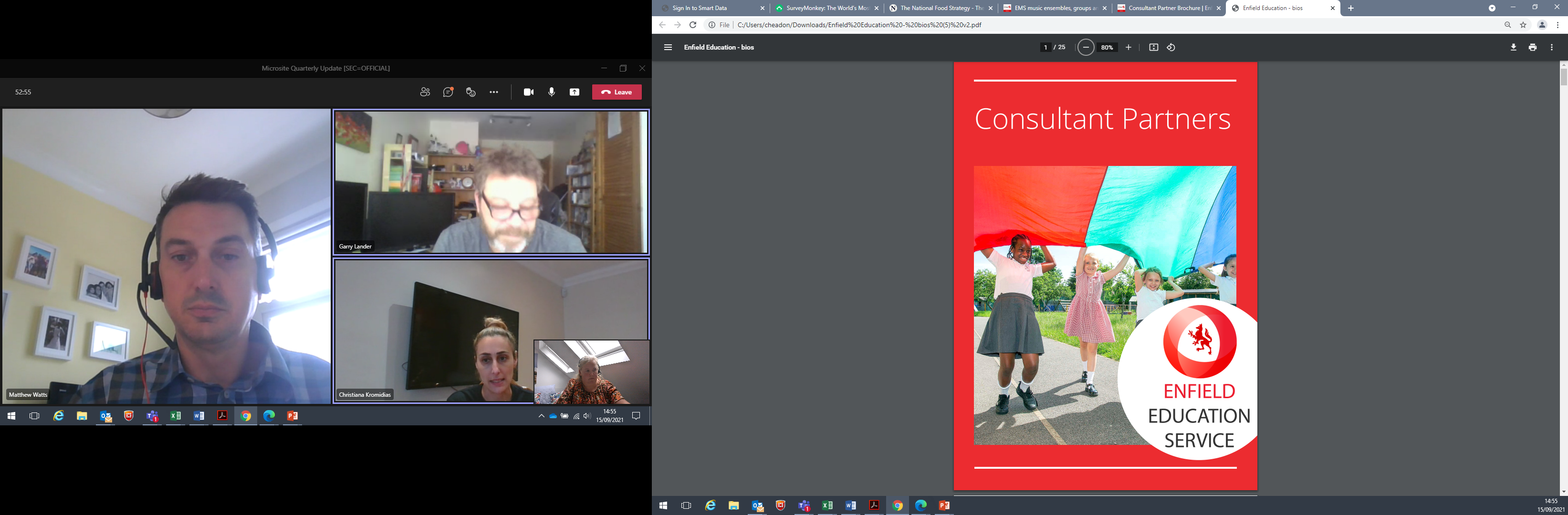 Access to 17 Consultant Partners
[Speaker Notes: Public health
Climate change
SIA are available to speak to headteachers at any time, to help discuss and formulate plans  - regular SIA meetings
Support for distance learning is available from the CLC and the PL team
Holding weekly meetings with headteacher reps
Sending out updates as and when we receive them
Governor training]
Agile & dynamic collaboration 
to meet the needs of the children in our borough
[Speaker Notes: Public health
Climate change
SIA are available to speak to headteachers at any time, to help discuss and formulate plans  - regular SIA meetings
Support for distance learning is available from the CLC and the PL team
Holding weekly meetings with headteacher reps
Sending out updates as and when we receive them
Governor training]
OTHER UPDATES/NEW
Inspections have restarted – 2 schools inspected this week
Aylward Academy report published – a good outcome
Cuckoo Hall Primary – now part of Woodpecker Primary and no longer exists (CHAT is North Star Trust)
One Degree Primary School & Wren Academy have now moved to temporary accommodation at Chase Farm Hospital Site